Как дикие животные готовятся к зиме
Учитель-логопед МБДОУ ДС № 345
О. В. Паненко
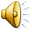 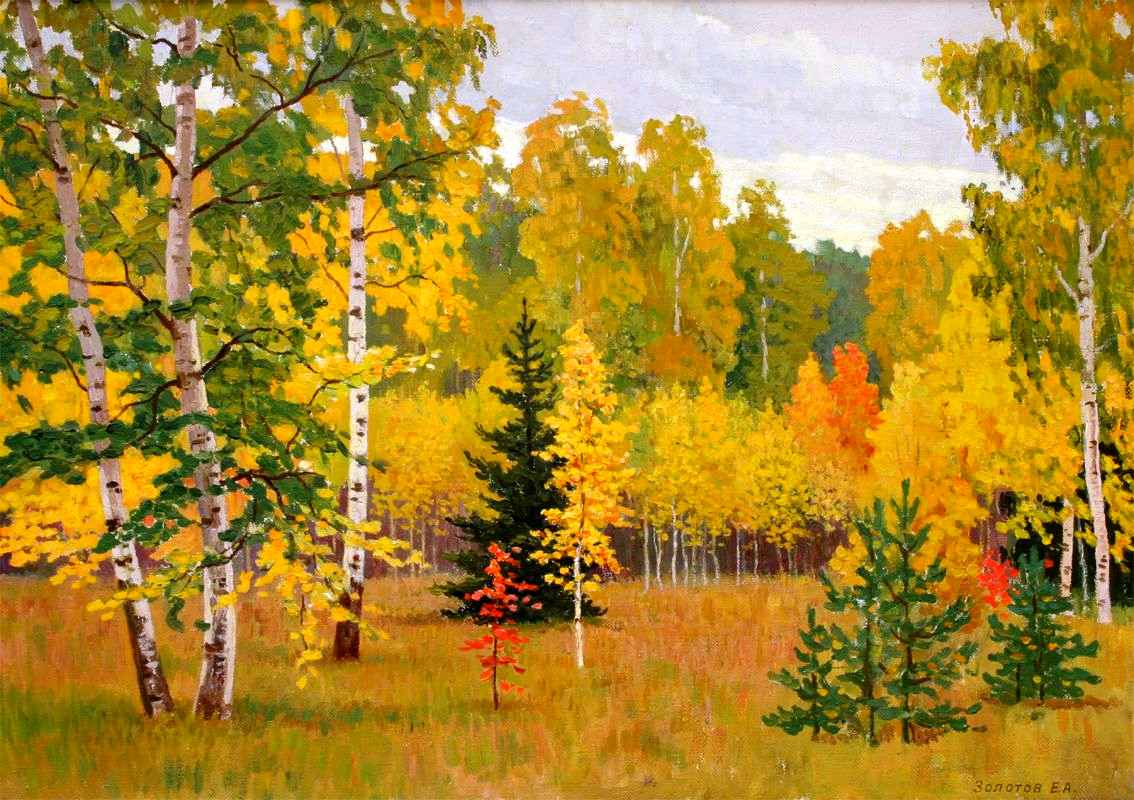 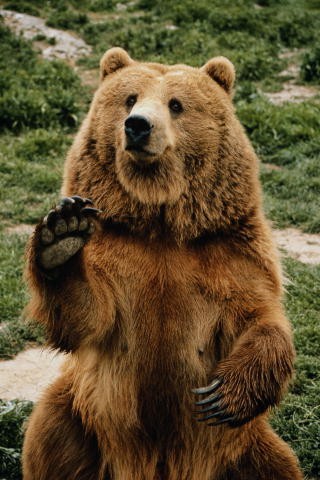 В лесу мохнатый здоровяк, а дома плюшевый добряк..
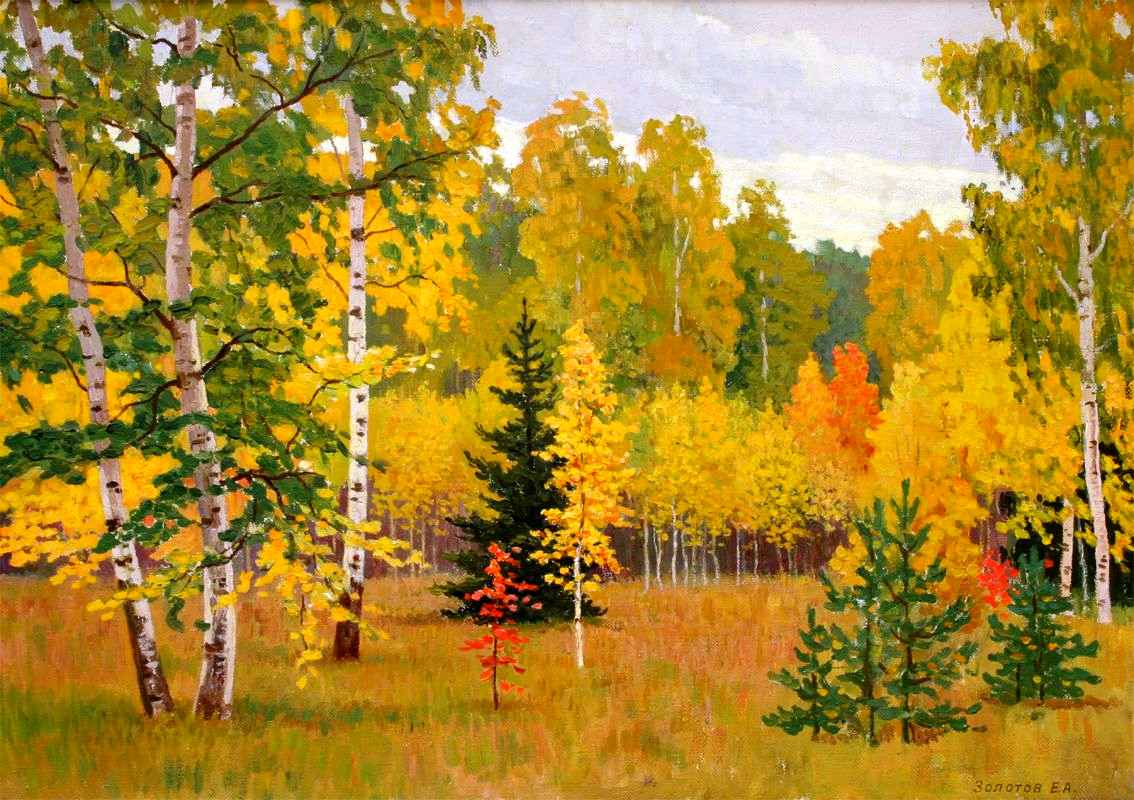 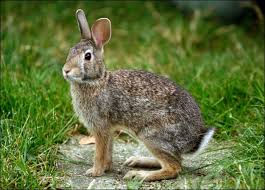 Прыгун-трусишка:
Хвост-коротышка,
Глазки с косинкой, 
Ушки вдоль спинки,
Одежда в два цвета – 
На зиму, на лето.
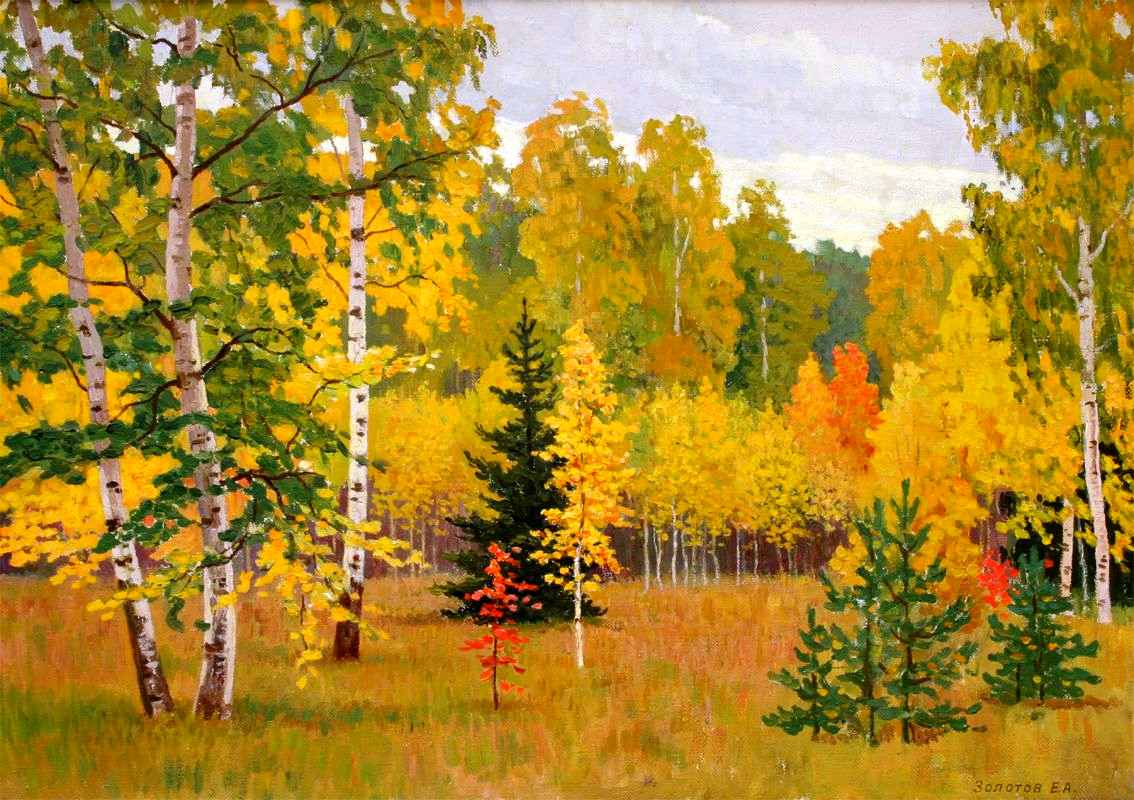 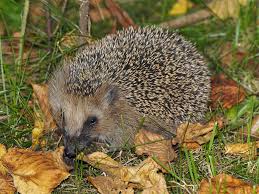 Между сосен, между елок Бродит тысяча иголок. Но не сделать ни стежка Все иголки без ушка!
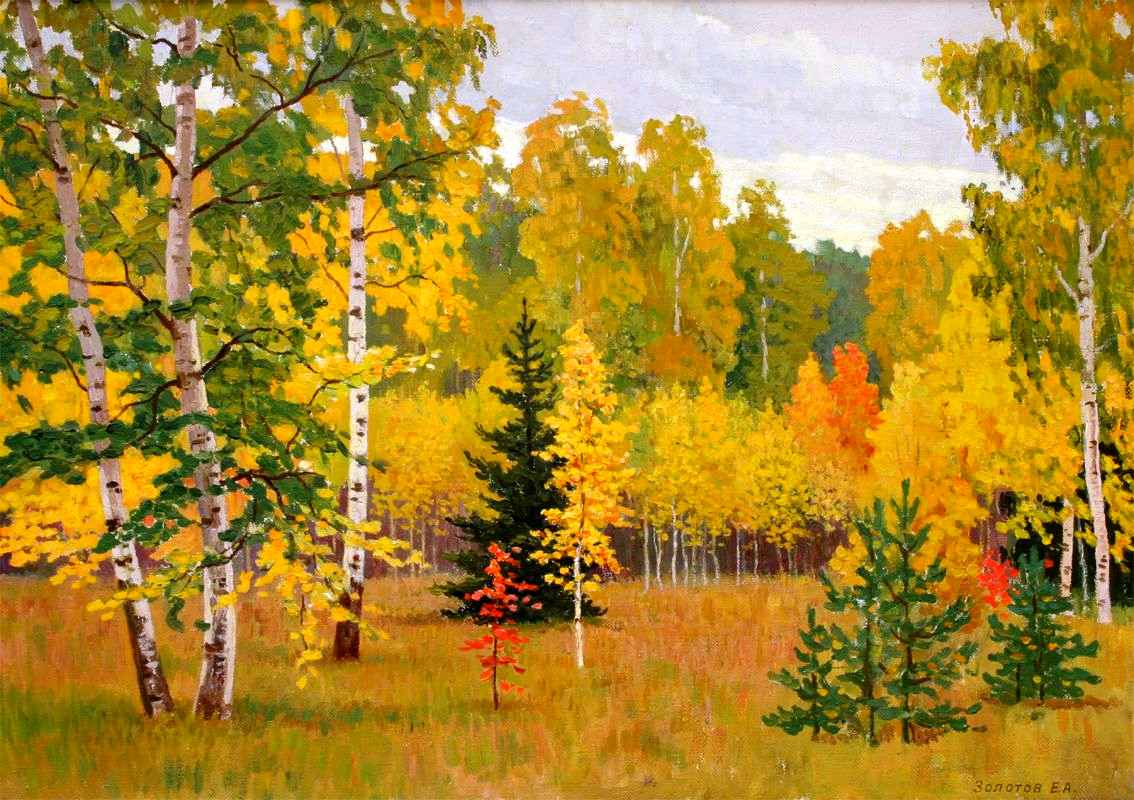 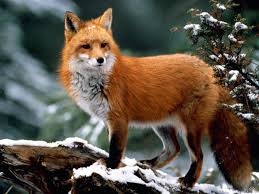 Хвост пушистый бережёт
И зверюшек  стережёт:Знают, рыжую в лесу –Очень хитрую …
У кого – кто?
У  мамы лосихи – лосята
У лисы – лисята
У белки – бельчата
У барсучихи – барсучата
У волчицы – волчата
У ежихи – ежата
У оленихи – оленята
У бобрихи - бобрята
Кто где живёт?
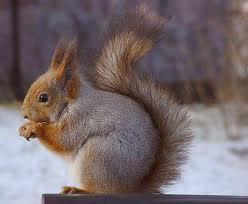 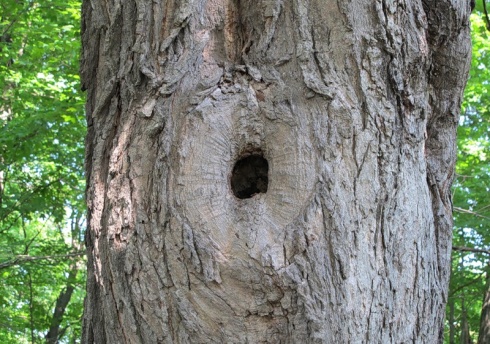 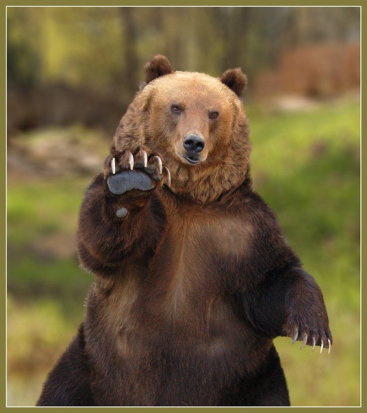 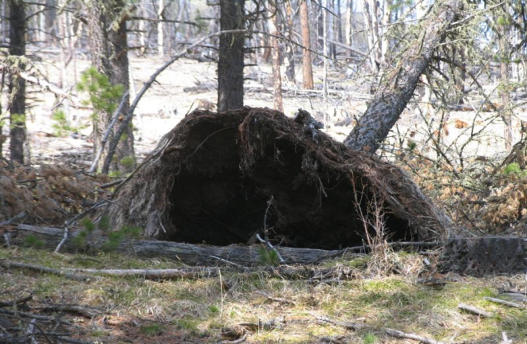 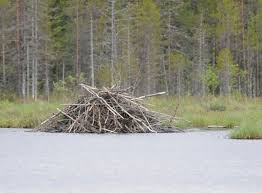 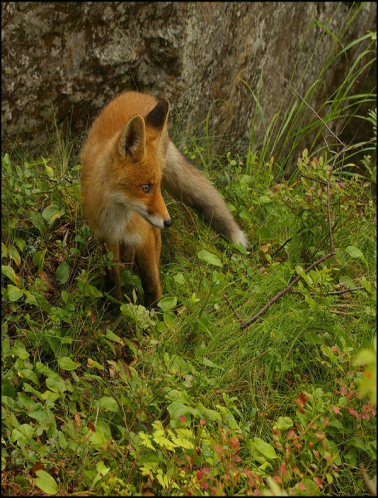 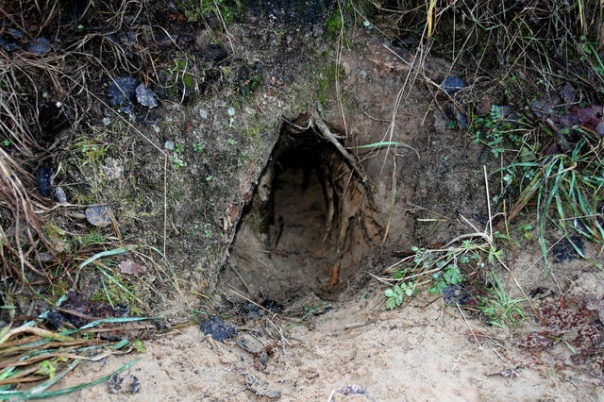 Физминутка
Викторина «Знаток леса»
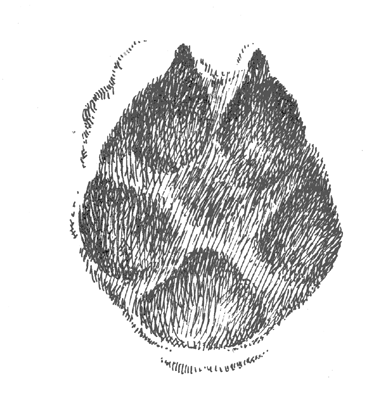 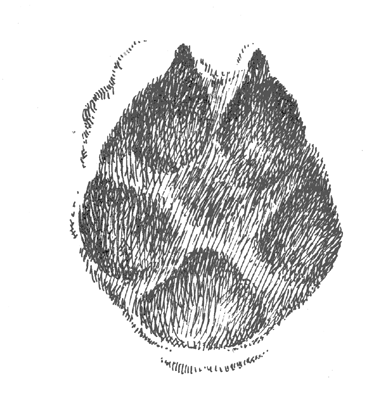 Чья голова промелькнула?
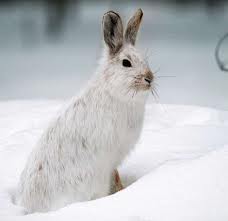 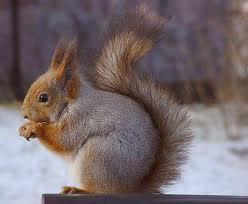 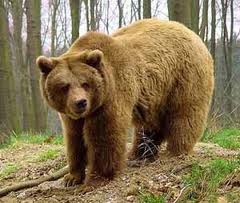 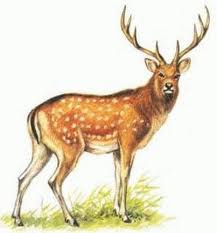 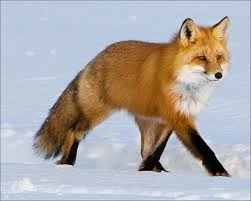 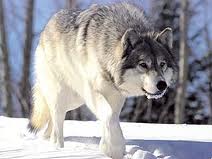 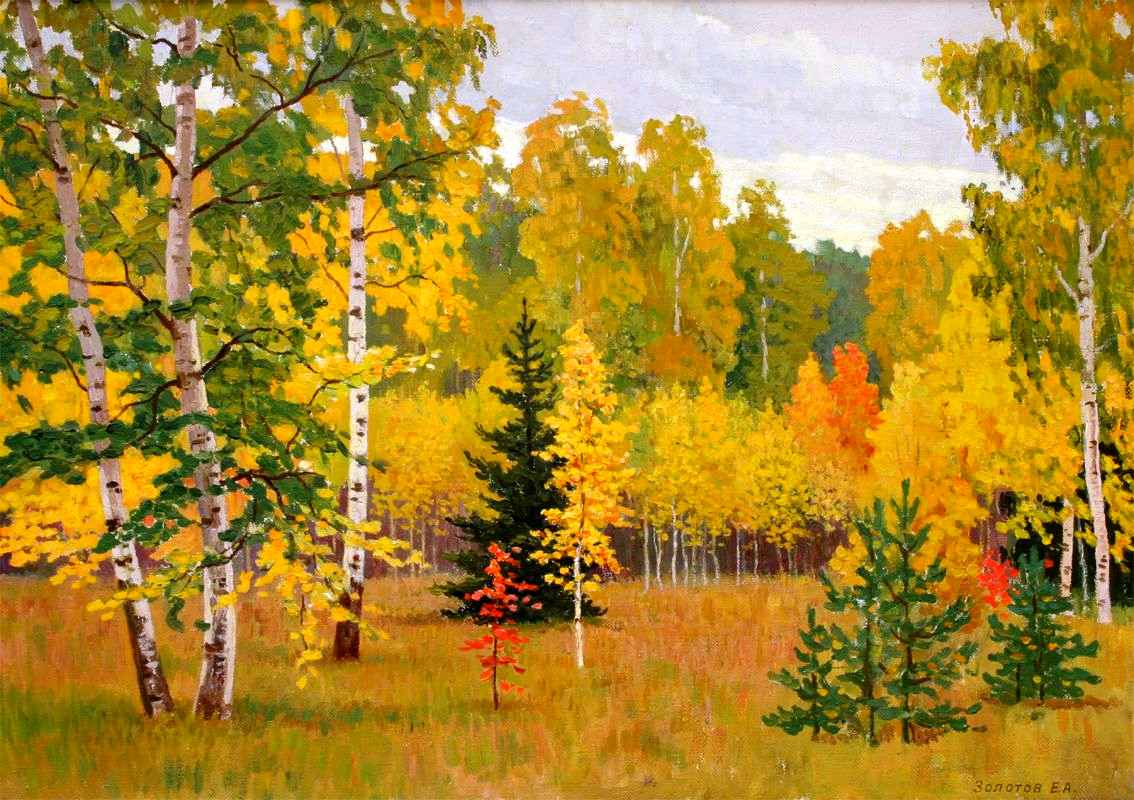